Israel National Defense College
Welcome!
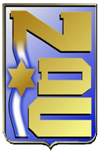 September 2020
1
A Few Words About Myself
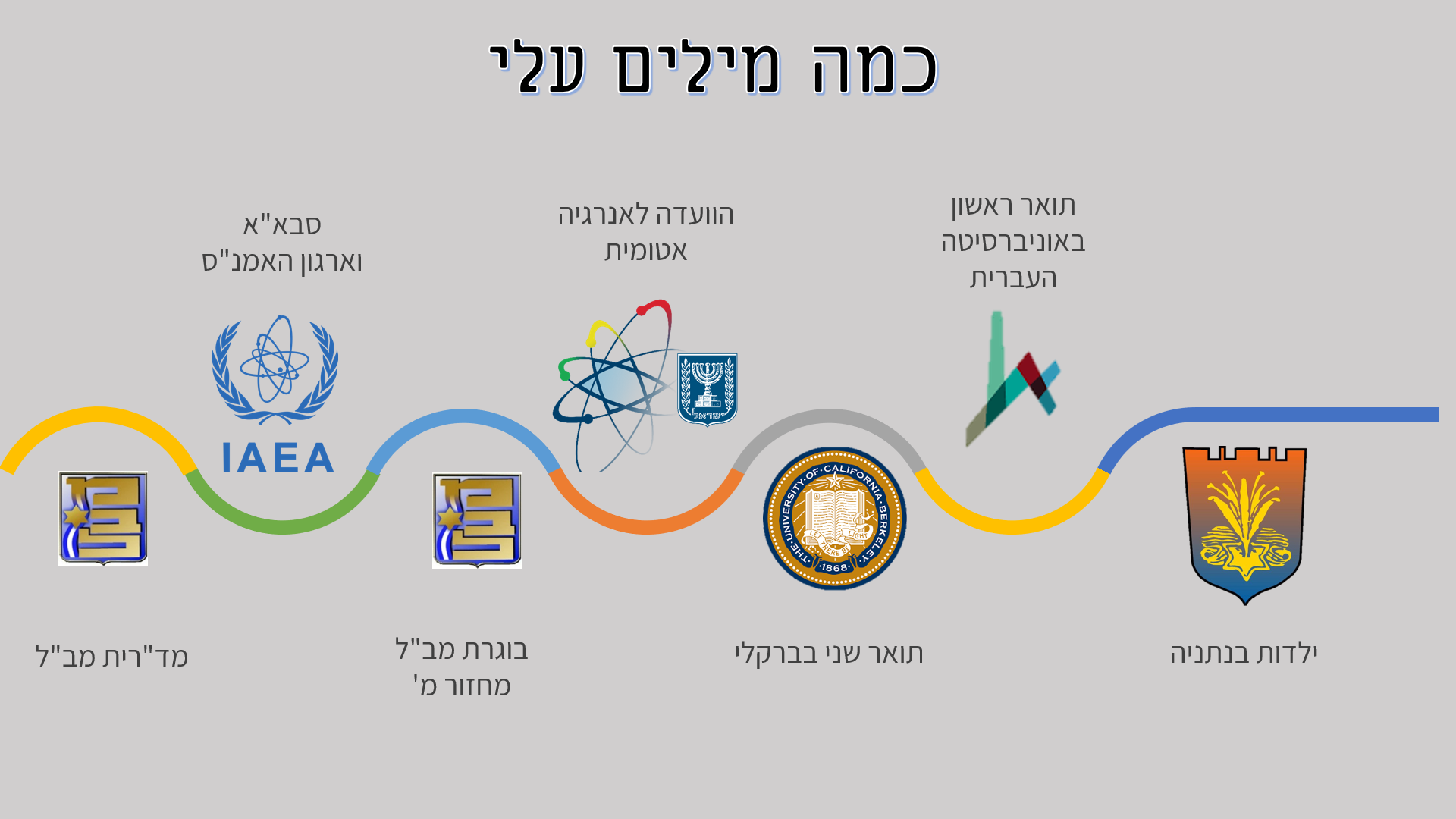 Childhood in Netanya
M.A at UC Berkeley
INDC Chief Instructor
INDC Graduate 40th class
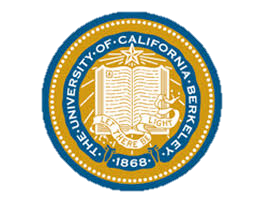 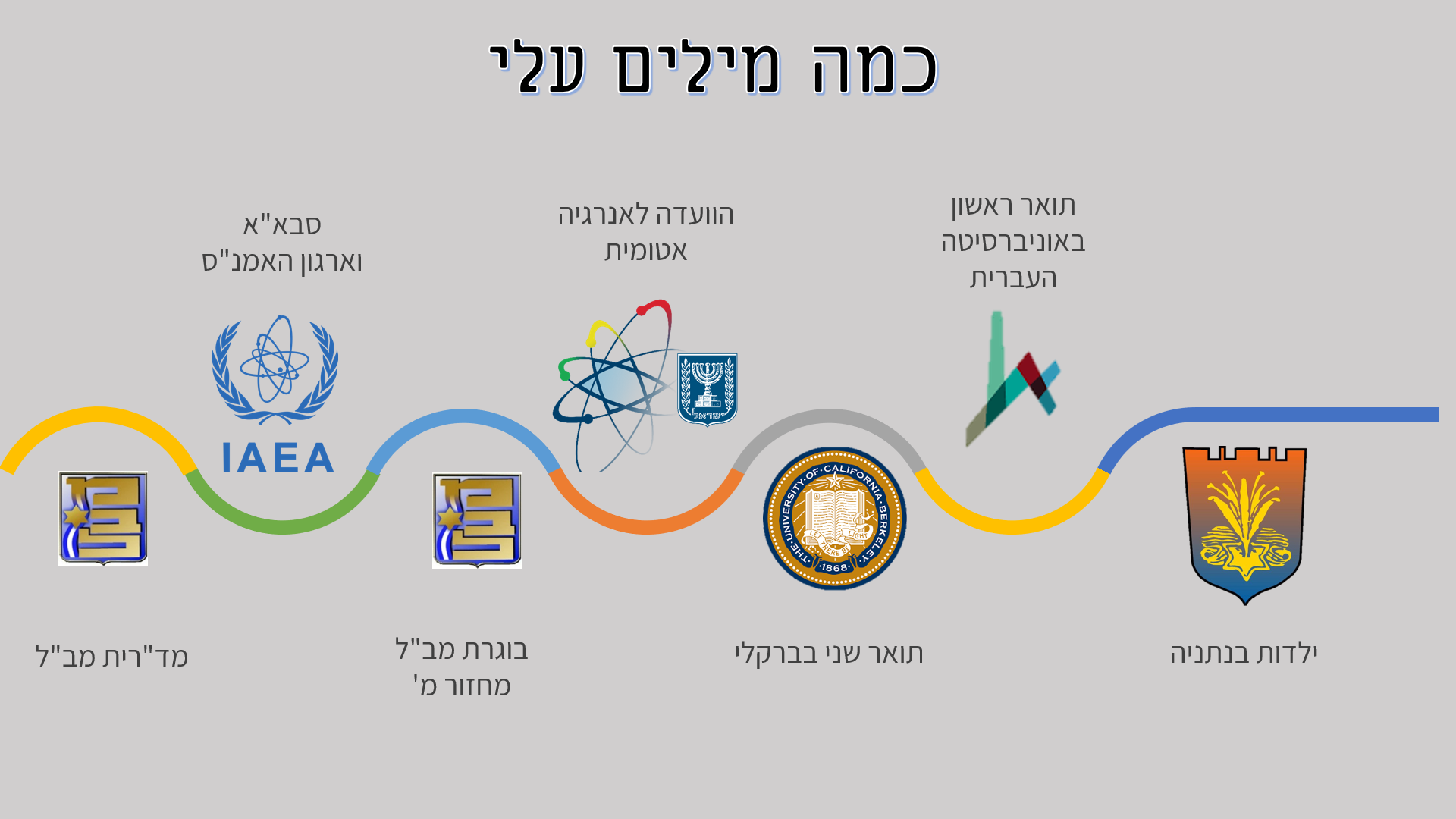 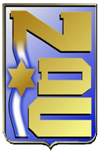 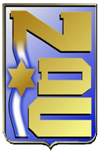 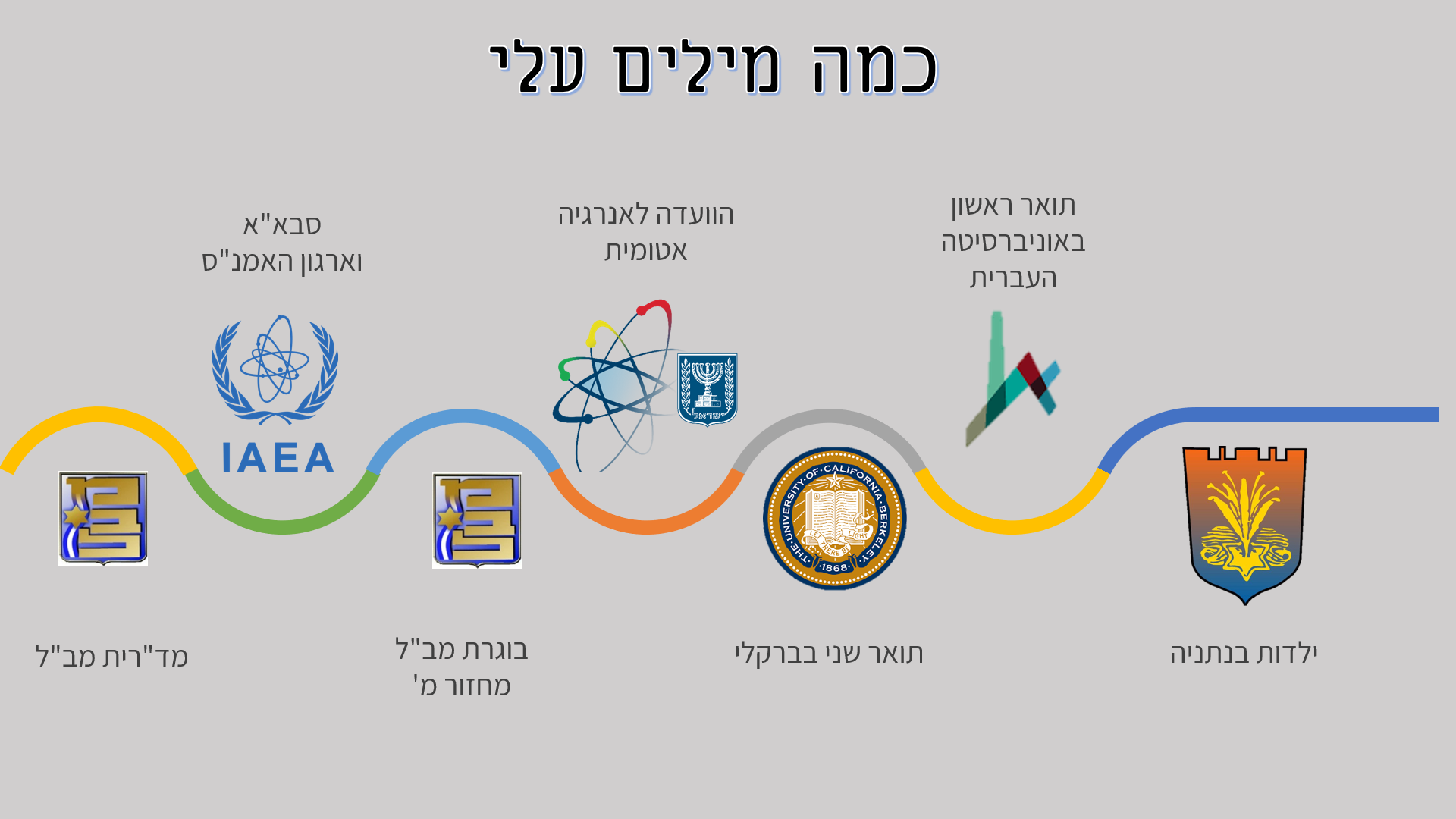 Atomic Energy Commission
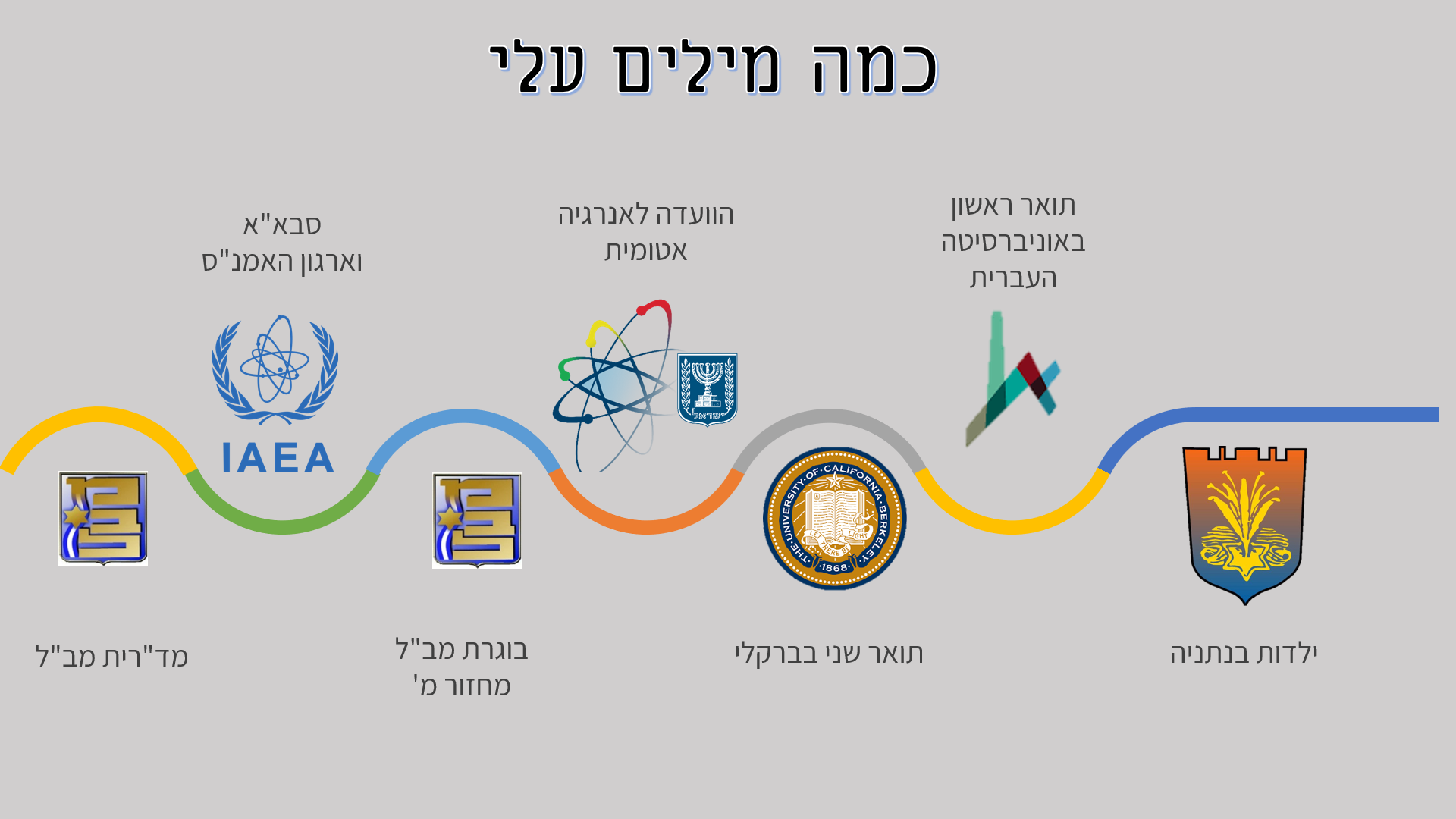 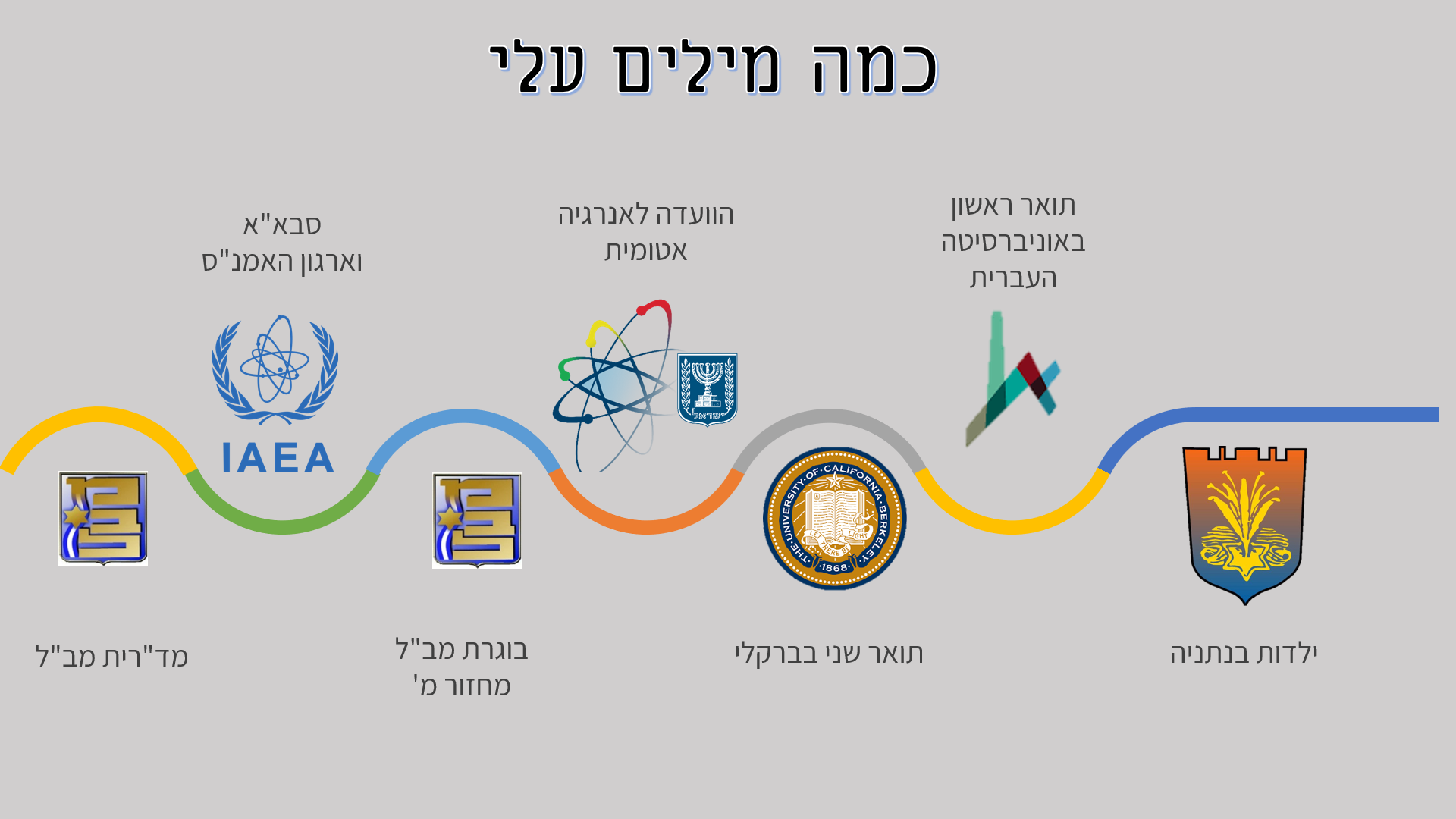 B.A in the Hebrew University
International Atomic Energy Agency and Comprehensive Nuclear‑Test‑Ban Treaty Organization
2
NYT Headlines
U.N. Security Council Rejects U.S. Proposal to Extend Arms Embargo on Iran (14 August)

U.S. Heads to United Nations to Demand ‘Snapback’ of Sanctions Against Iran (19 August)

Instead of Isolating Iran, U.S. Finds Itself on the Outside Over Iran Nuclear Deal (20 August)

Security Council Leader Rejects U.S. Demand for U.N. Sanctions on Iran (25 August)
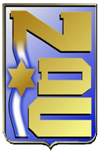 3
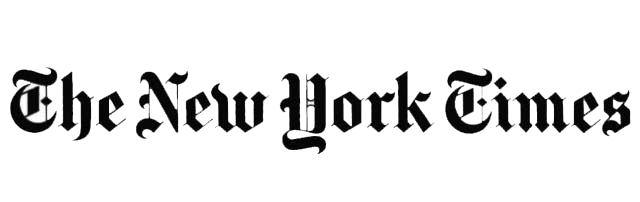 U.N. Security Council Rejects U.S. Proposal to Extend Arms Embargo on Iran (14 August)

U.S. Heads to United Nations to Demand ‘Snapback’ of Sanctions Against Iran (19 August)

Instead of Isolating Iran, U.S. Finds Itself on the Outside Over Iran Nuclear Deal (20 August)

Security Council Leader Rejects U.S. Demand for U.N. Sanctions on Iran (25 August)
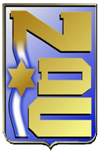 4
The Nuclear Agreement with Iran
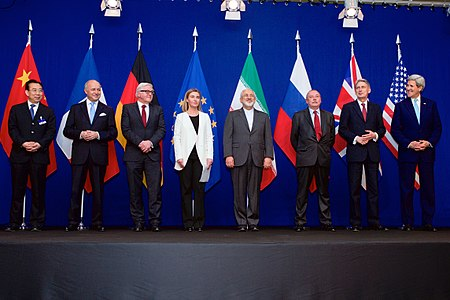 5
The Purpose of the Agreement
Ensuring that Iran's nuclear program is for peaceful purposes only
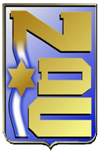 6
The Nuclear Agreement
Signed: 14 July, 2015 (159 pages, 5 appendices)
Name: JCPOA - Joint Comprehensive Plan of Action
Parties: Iran, 6 countries (US, UK, France, Germany, Russia and China - P5 + 1) and the European Union
UNSC Resolution 2231 (20.7.2015) adopted the agreement (valid until 18 October 2025 = closure of the Iranian file)
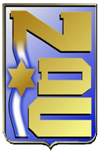 7
The Nuclear Agreement
Verification: International Atomic Energy Agency
Sanctions relief: UN, US, EU (maintaining restrictions on conventional arms for 5 years, on ballistic missiles for 8 years)
“Snapback mechanism” – substantial violation
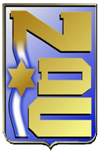 8
The Essence of the Deal
Limitations on the nuclear program for a defined period of time in exchange for partial and gradual removal of sanctions (US, EU, UN)
Tight safeguards
Iran’s breach of commitments will lead to imposing sanctions (snapback)
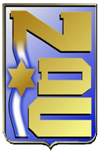 9
Snapback Mechanism
Any participant in the JCPOA can lodge a non-compliance complaint with the UN Security Council, triggering a 30-day deadline for the Security Council to pass a new resolution extending the suspension of sanctions
If a permanent member of the Security Council vetoes such a resolution, then sanctions under the previous Security Council resolution would be automatically restored.
10
What Happens Now
The U.S. withdrew from the agreement on 8 May, 2018 and re-imposed US sanctions (“maximum pressure” campaign)
Iran has gradually withdrawn from its obligations under the agreement
US failed to extend arms embargo (2:2:11)
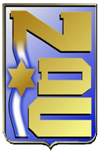 11
What Happens Now (Cont.)
US requested to reinstate sanctions lifted by the agreement (effective 20 September)




Legal debates on US being a “JCPOA participant State”
If a resolution is introduced – US will veto
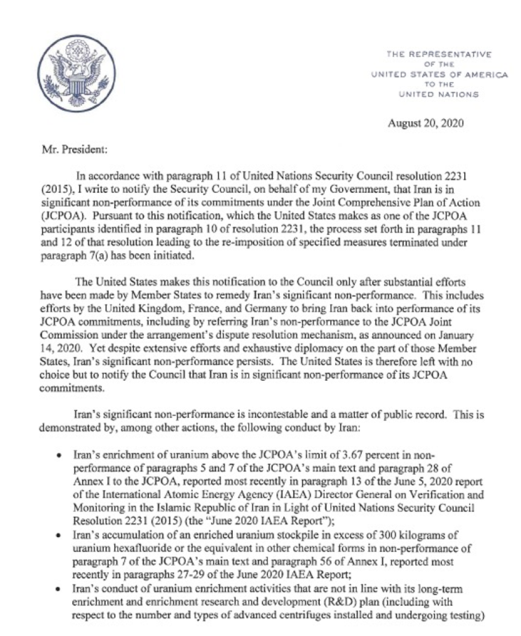 12
What Else is Happening
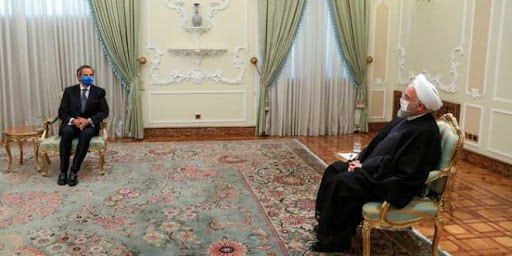 13
Areas of Study at INDC
Strategy
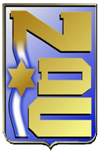 14
Israel Military Colleges Structure
Commandant
MG Itai Veruv
Command and Staff Colleges Commander
(BG Rafi Milo)
National Defense College
BG Course
Tactical Command College
Command and Staff College “Alon”
Command and Staff College “Gidon”
Command and Staff College “Afek”
15
What Else Is There in This Base?
INDC Commandant 
MG Itai Veruv
Command and Staff Colleges Commander
Research and Legitimacy Branch
‘Ma’arachot’ 
Publication
“Cathedral”
Instruction Branch
Logistics Branch
IDF Library 
Senior Learning and
Development 
 Center
Literacy
Physical Culture
Publishing
16
The INDC Structure
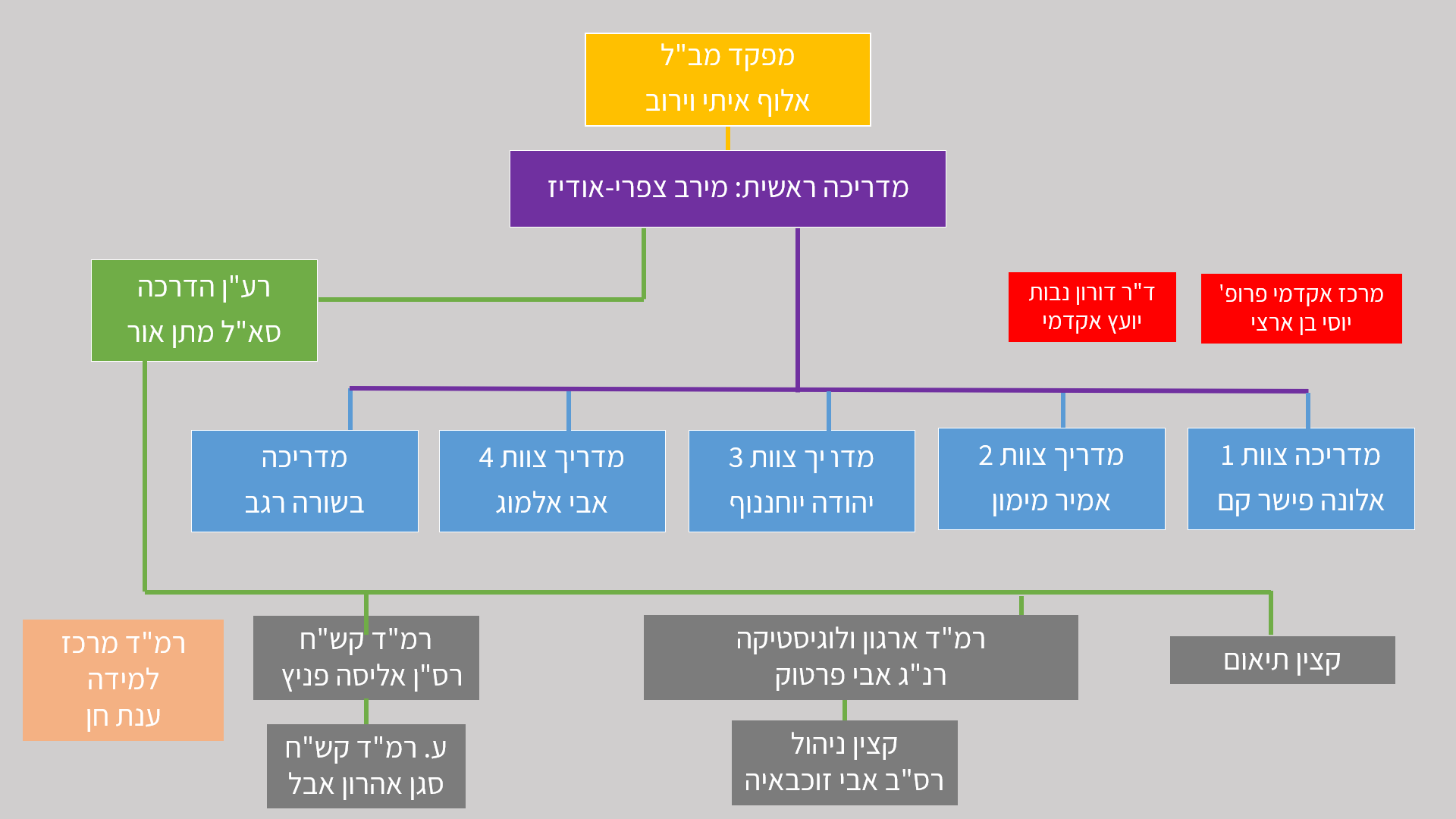 INDC Commandant 
MG Itai Veruv
Chief Instructor  
Amb. Merav Zafary-Odiz
Academic Adviser 
Dr. Doron Navot
Head of Academic Program Prof. Yossi Ben- Artzi
Executive Officer 
Matan Or
Instructor 
Dr. Besora Regev
Instructor Team 4 Avi Almog
Instructor Team 1 Amb. Dr. Alona Fisher-Kam
Instructor Team 2 Amb. Amir Maimon
Instructor Team 3 Yehuda Yohananof
Head of ISMO
 MAJ Alisa Fenych
Head of Organization and Logistic CWO Avi Partuk
Head of Senior Learning Center   
Dr. Anat Chen
Coordination Officer
Deputy Head of ISMO
 LT Aaron Abel
Management Officer 
CSM Avi Zochbaia
Principles of Team Formation
Two teams with international participants
Dispersal of participants from the same organization among the teams
Separation between an Instructor and a participant from the same organization
Heterogeneous teams:
Military - Civilians
Positions / Field of Occupation
Gender
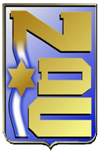 18
Team Formation
19
The International Season
Basic concepts in national security - Dr. Doron Navot and BG (Res.) Itai Brun
"Network meetings" - personal introduction
Geo-strategy - Prof. Yossi Ben-Artzi and Merav Zafary-Odiz 
Ministry of Foreign Affairs day
National Security team study tour
Iran Day
English Sessions
Europe seminar and study tour
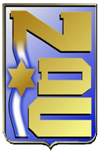 20
The Israeli Season
Zionism Seminar: Founding Fathers - Prof. Yossi Ben-Artzi and Dr. Anat Chen
Strategy Studies - Dr. Dima Adamski, Dado Center, Commandant 
Geography and national security tours (North, South, Judea and Samaria, Jerusalem, the Seam Line and the Jordan Valley) - Prof. Yossi Ben-Artzi
Politics, Diplomacy and Foreign Policy - Dr. Emanuel Navon (Haifa)
Approaches and Schools in Political Science - Dr. Doron Navot (Haifa)
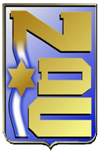 21
The Israeli Season (Cont.)
Extended Elective Seminar:
Public Law - Prof. Amnon Reichman (Haifa)
Israeli Society and National Security - Dr. Aviad Rubin (Haifa)
2. Elective Seminar:
Israeli society - Dr. Neri Horowitz
Energy and Geopolitics - Dr. Elai Rettig
Medicine and National Security - Prof. Itzik Kreis
3. Negotiation / Persuasion skills and standing in front of the camera
4. A concluding Political-Security simulation
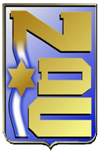 22
Specialization Season
The Digital World for Decision Makers – Prof. Dani Raz 
Tours of the Security Organizations
Elective Seminar 
Israeli Economy - Dr. Omar Moav
Communication - Mr. Ofir Reichman
Cyber ​​- Prof. Eviatar Matanya
Conferences: Government corruption, International law, Cyber
Seminar and study tour in the East
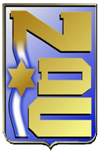 23
The Integrative Season
National security tours: Eilat, Arava and Infrastructure
Seminar and study tour in the US
Final project
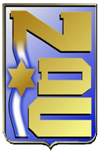 24
English Sessions
4Levels
Teaching English vs. Conversation on national security related topics
Method
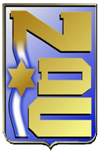 25
Expectations
Duties - Active participation, responsibility for tasks, and submitting assignments
Farwell to “home organization” and vacation planning according to INDC schedule    
From Ego-system to Eco-system
Setting goals for personal development
Information security
Studies in the Shadow of COVID 19 – personal responsibility
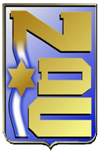 26
INDC Code
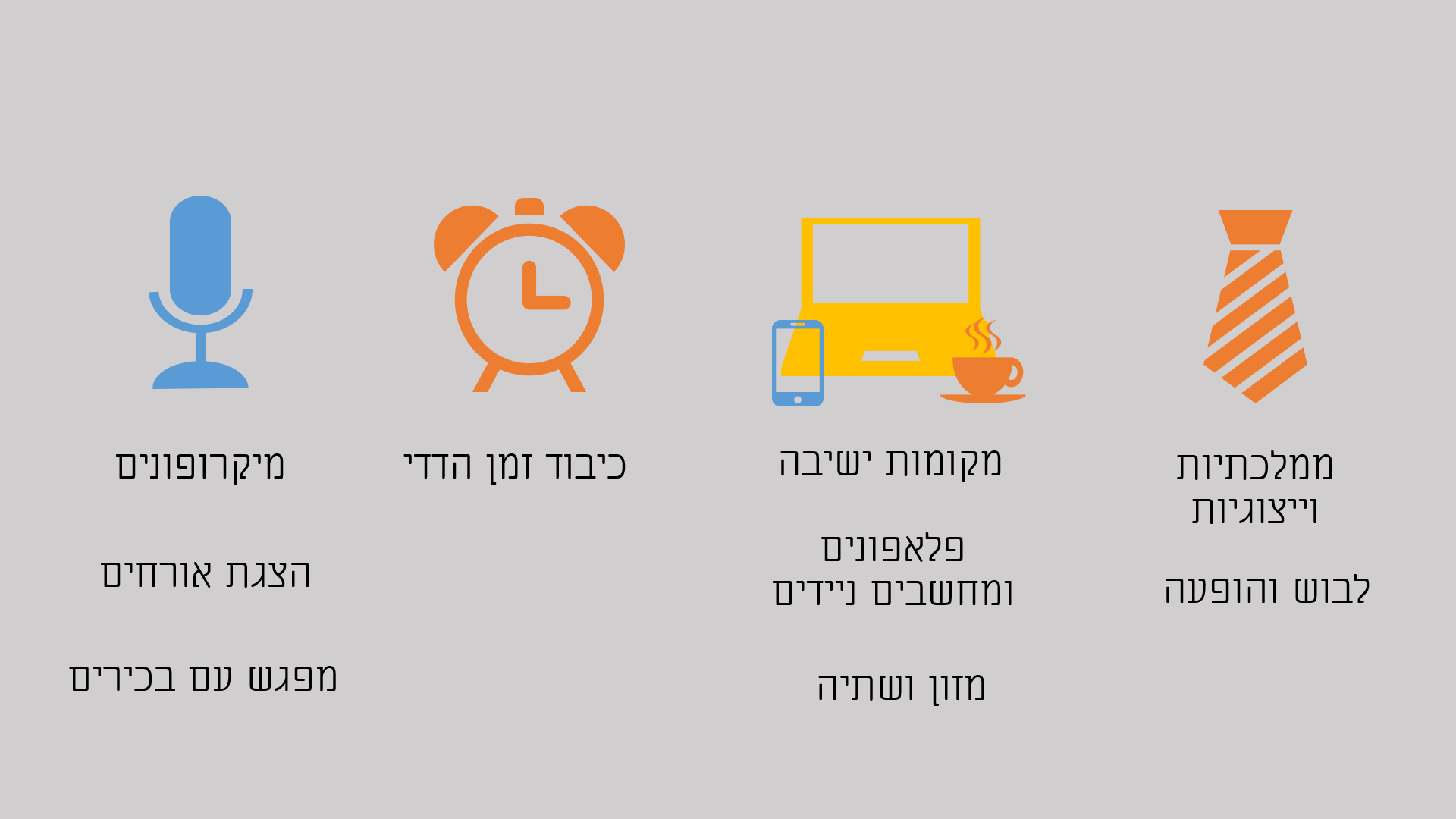 Microphones

Introducing Guests

Meeting with Seniors
Mutual Respect for Time
Seating arrangement

Cell phones and Laptops

Food and Drink
Statesmanship and Representation

Dress code and Appearance
27
INDC Code
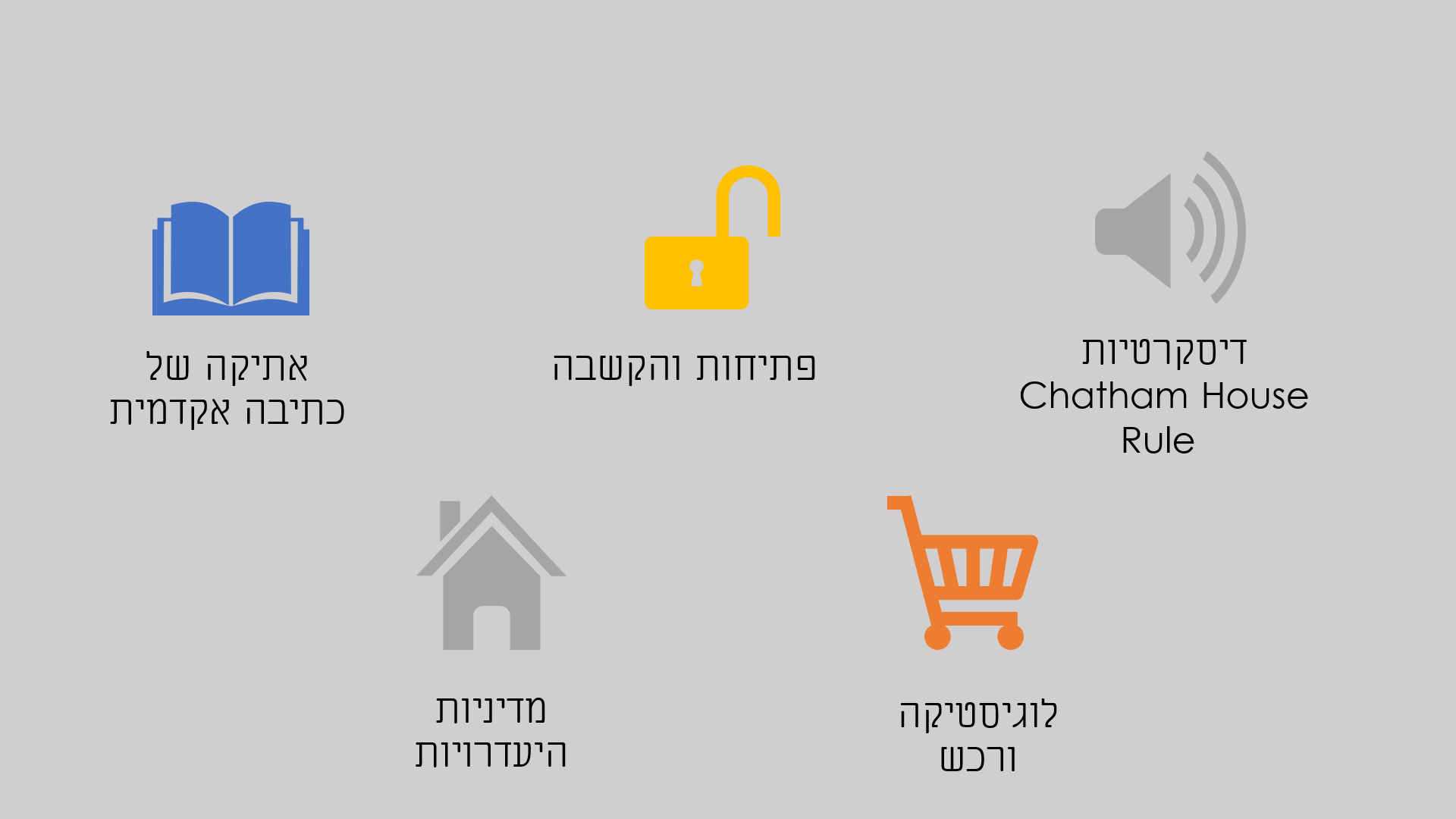 Discretion
Ethics of Academic Writing
Openness and Listening
Absence Policy
Logistics and Acquisitions
28
Class Officials
Class presidents
 Note-Taker (Hebrew and English)
 Photographer
 Treasurer
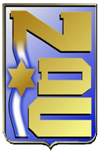 29
Weekly Structure (in principle) INDC
30
Opening Week
31
Good Luck!
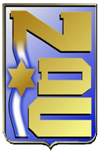 32